Tau vs. PiSubmitted by Ben Jenkins, Resident Assistant, Colorado State University
What Is Tau?
What Is Pi?
𝞹 = 3.141592653589…

Equivalently:

𝞹 = Circumference / Diameter
Wait.. People are actually debating about which of the two should be used?
YES!!!

Mathematicians have been arguing for YEARS about which to use in common notation.
There is even a popular book dedicated to the use of tau called “The Tau Manifesto.” (Read it, it’s cool)
The Benefits of Tau
Tau is simple!
If you want to describe a circle in radians, it’s just τ! (None of that 2𝞹 nonsense)
This also means if you want to describe half a circle, it’s τ/2
1/12 of a circle = τ/12 

			HOW EASY IS THAT?!!
More Benefits of Tau!
The Benefits of Pi
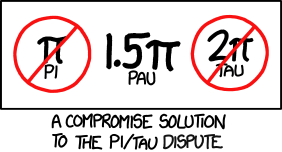 xkcd
Conclusion: Tau Just Make Sense!
Is Tau way more intuitive? – Absolutely
Is Pi more fun to say? – Yeah I guess.. 
Is the choice of one or the other going to completely change the fate of humanity? – Maybe? I don’t know but I guess it’s not out of the question.
Is Pi or tau the better option? – That is up to you to decide.